المفردات
الآن
فيما سبق
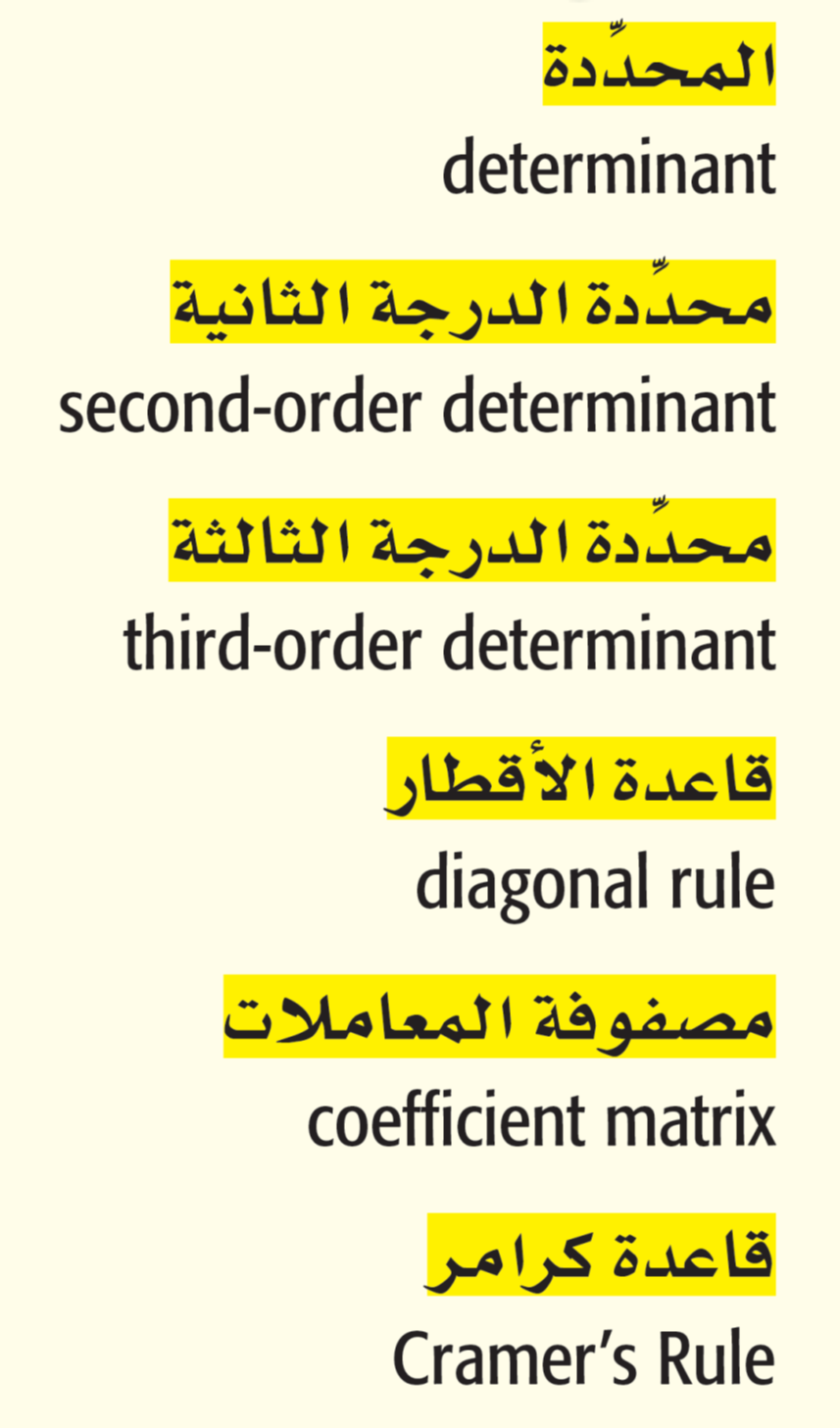 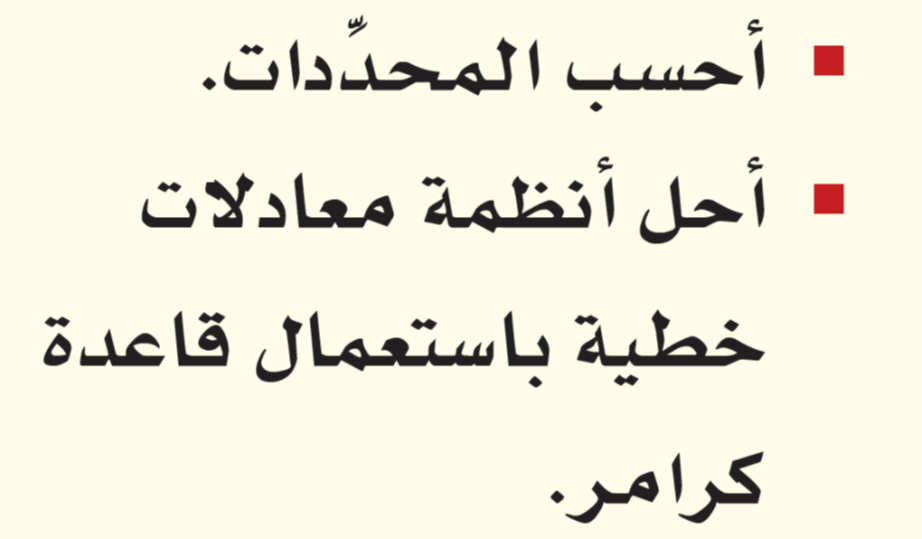 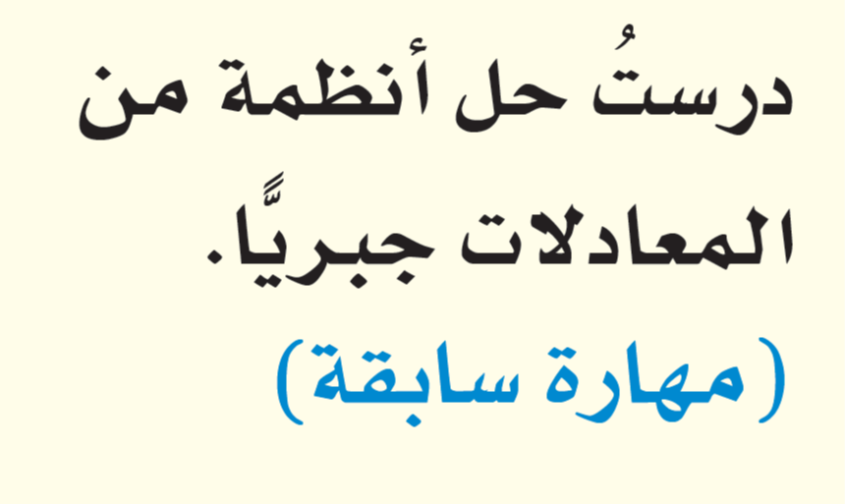 لمــــــــــــــــــــــــــــــــاذا
تحقق من فهمك
تدرب
تحقق من فهمك
تدرب
تحقق من فهمك
تدرب
تحقق من فهمك
تدرب
تحقق من فهمك
تدرب
تحصيلي
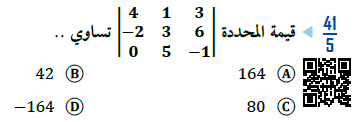 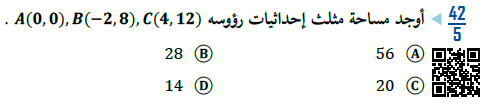